Бурый ушан
Salix recurvigemmis A. Skvorts.
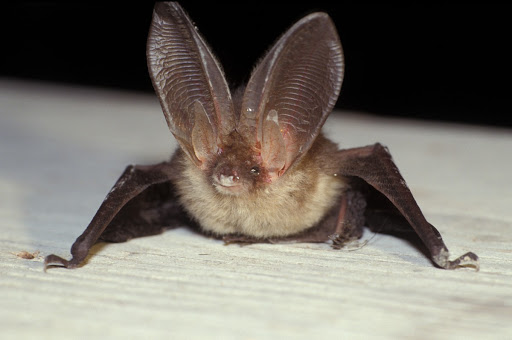 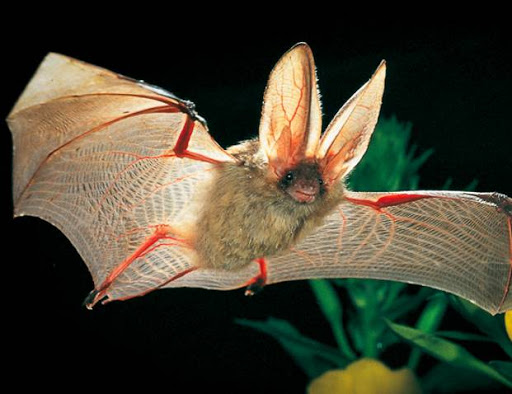 Систематика
Распространение
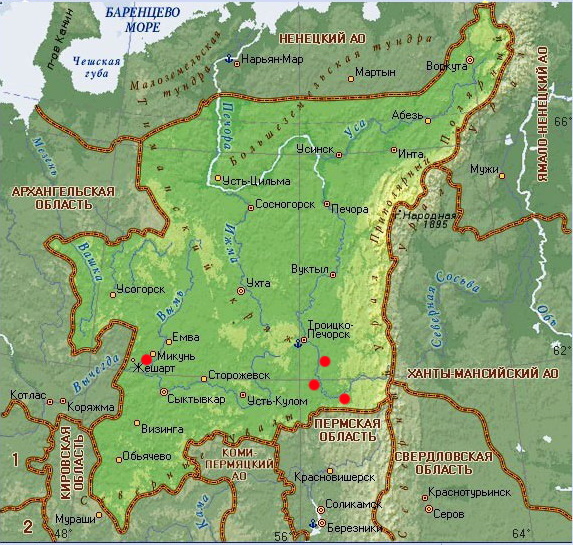 Места обитания
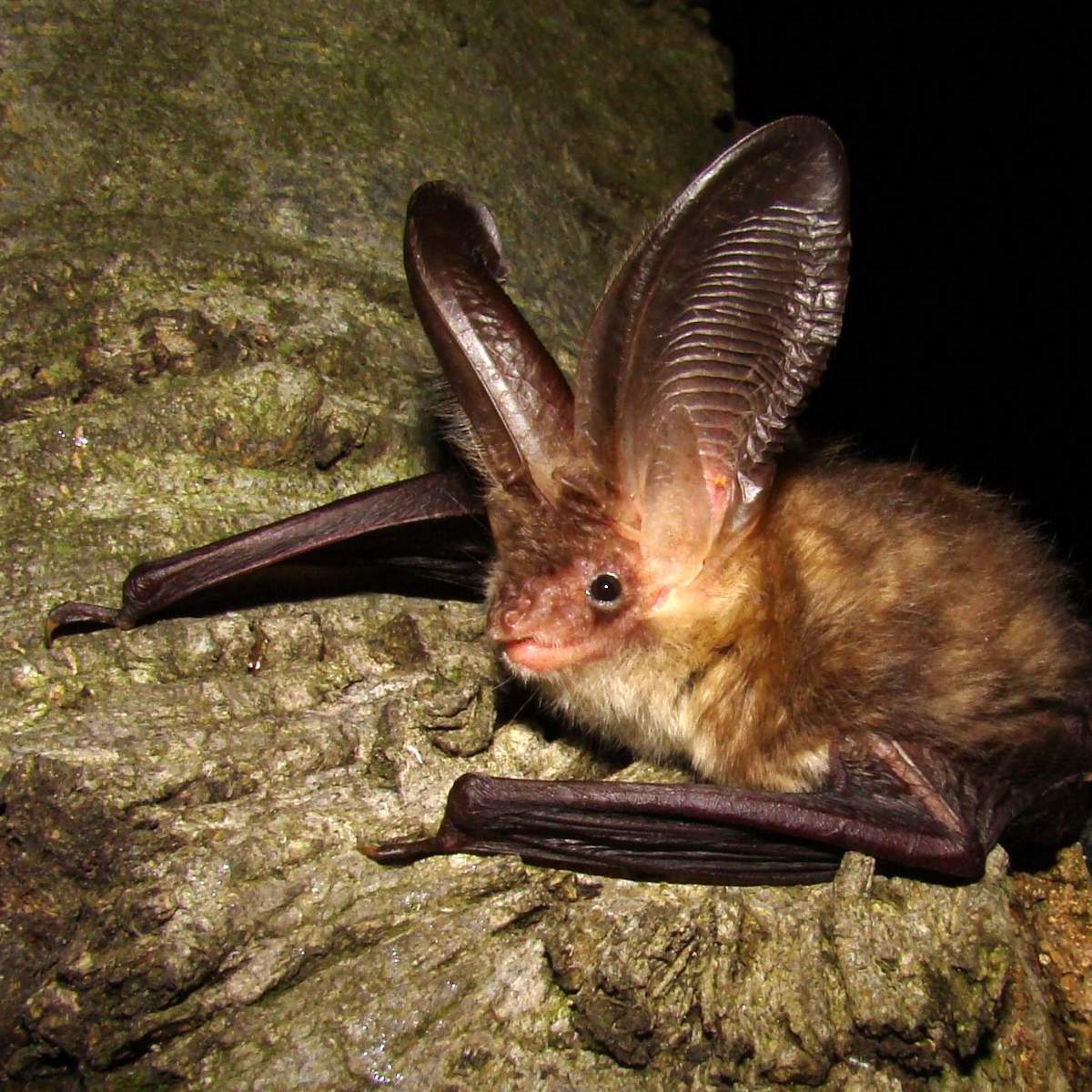 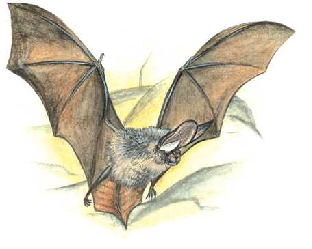 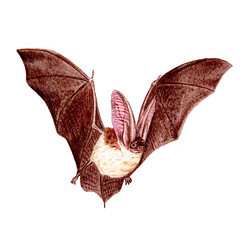 Численность и лимитирующие факторы
Лимитирующий фактор:- Сплошные рубки леса- Экстремально холодные зимы
Меры охраны:- Сохранение лесных резерватов- Создание заказников в местах обитания этого вида
Статус редкости вида – 1.